Qari mill-ktieb tal-Profeta Ġoel 
Ġoel 4, 12-21
Dan jgħid il-Mulej: Ħa jitqanqlu l-ġnus u jmorru 
fil-Wied ta’ Ġosafat! 
Għax hemm se noqgħod biex nagħmel ħaqq
mill-ġnus kollha ta’madwar. Ressqu l-minġel; għax laħaq il-ħsad! Ejjew, isħqu b’riġlejkom, għax mimli 
l-magħsar; il-btieti mfawrin,
għax kbira ħżunithom! Rassa bla qies f’wied 
is-sentenza! Għax Jum 
il-Mulej fil-qrib f’wied 
is-sentenza. Ix-xemx u
l-qamar jiddallmu, u 
l-kwiekeb jitilfu dijiethom. 
Il-Mulej iriegħed minn Sijon, isamma’ leħnu minn Ġerusalemm; u s-smewwiet
u l-art jitriegħdu! Iżda 
l-Mulej ikun għall-poplu tiegħu kenn, ikun fortizza għal ulied Iżrael!
Imbagħad tagħrfu li jien
il-Mulej, Alla tagħkom, li ngħammar f’Sijon, u l-art
il-muntanja mqaddsa tiegħi! Ġerusalemm tkun post qaddis, qatt iżjed ma
jgħaddu minnha l-barranin! U jiġri dakinhar, 
il-muntanji jqattru l-inbid ġdid, l-għoljiet inixxu
l-ħalib, u l-widien kollha
ta’ Ġuda jfuru bl-ilmijiet. 
U minn dar il-Mulej tnixxi għajn li ssaqqi Wied Sittim.
L-Eġittu jsir ħerba waħda, 
Edom jinbidel f’deżert li
jbikki, minħabba fil-moħqrija li wrew ma’ wlied Ġuda meta xerrdu demmhom bla ħtija f’arthom. Imma art Ġuda tkun mgħammra għal dejjem
u Ġerusalemm għal dejjem ta’ dejjem. U nitħallas minn demmhom li s’issa għadni ma tħallastx minnu u 
l-Mulej jgħammar f’Sijon.
Il-Kelma tal-Mulej.
R:/ Irroddu ħajr lil Alla
Salm Responsorjali
R:/ Ifirħu, ġusti, fil-Mulej
Il-Mulej isaltan! Ħa taqbeż 
l-art bil-ferħ, 
u jifirħu l-ħafna gżejjer!
Sħab u dlam hemm madwaru;
is-sewwa u l-ħaqq is-sisien 
tat-tron tiegħu.
R:/ Ifirħu, ġusti, fil-Mulej
Bħax-xama’ jdubu 
l-muntanji quddiem 
il-Mulej, 
quddiem is-Sid tal-art 
kollha.
Ixandru s-smewwiet 
il-ġustizzja tiegħu; 
jaraw il-popli kollha 
s-sebħ tiegħu.
R:/ Ifirħu, ġusti, fil-Mulej
Ifeġġ id-dawl fuq il-ġust, 
u l-hena għal qalb in-nies sewwa.
Ifirħu, ġusti, fil-Mulej, 
u faħħru l-isem qaddis tiegħu.
R:/ Ifirħu, ġusti, fil-Mulej
Hallelujah, Hallelujah
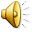 Hienja dawk li jisimgħu 
l-kelma ta’ Alla u jħarsuha.
Hallelujah, Hallelujah
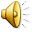 Qari Mill-Evanġelju skont  
San Luqa
Lq 11, 27-28
R:/ Glorja lilek Mulej
F’dak iż-żmien, waqt li Ġesù kien qed jitkellem, kien hemm waħda mara li għolliet leħinha minn qalb il-folla u qaltlu:
“Hieni l-ġuf li ġiebek u 
s-sider li rdajt!”
Iżda hu qalilha:
“Imma tassew ngħidlek, aktar hienja dawk li 
jisimgħu l-kelma ta’ Alla u jħarsuha!”
Il-Kelma tal-Mulej
R:/ Tifħir lilek Kristu